Муниципальное бюджетное дошкольное образовательное учреждение 
«Детский сад №8 «Улыбка» г.Щучье
Профессиональный стандарт педагога
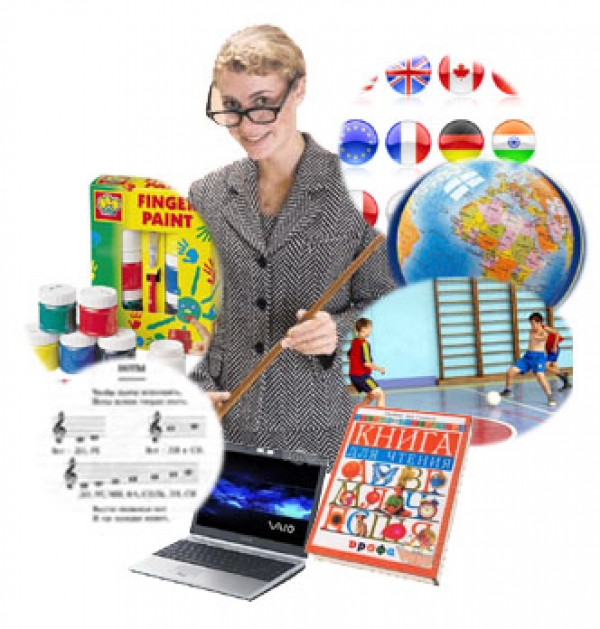 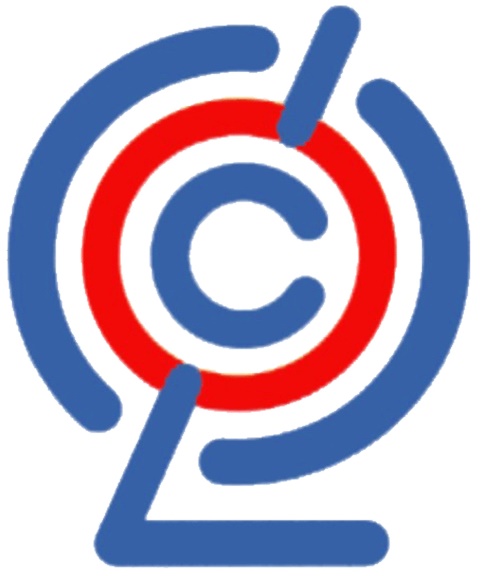 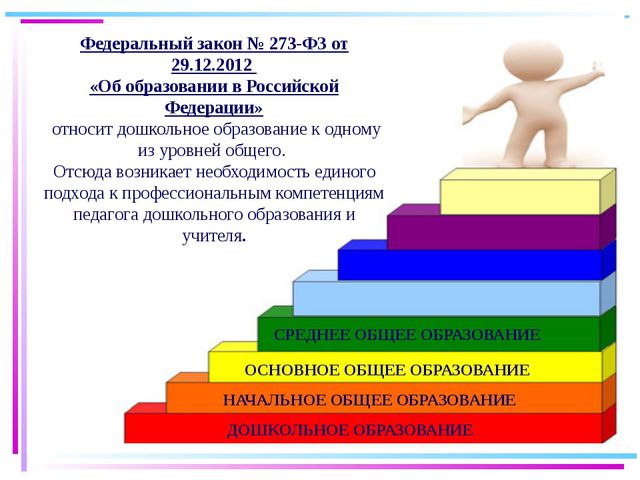 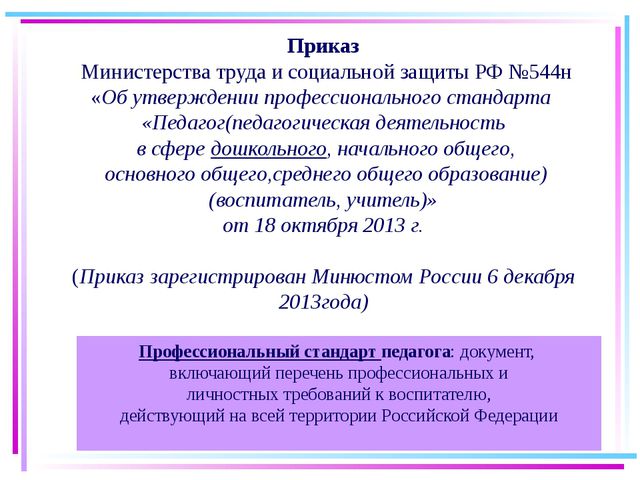 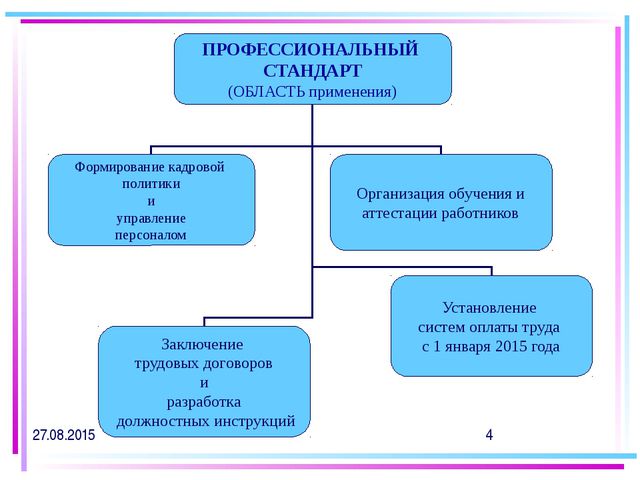 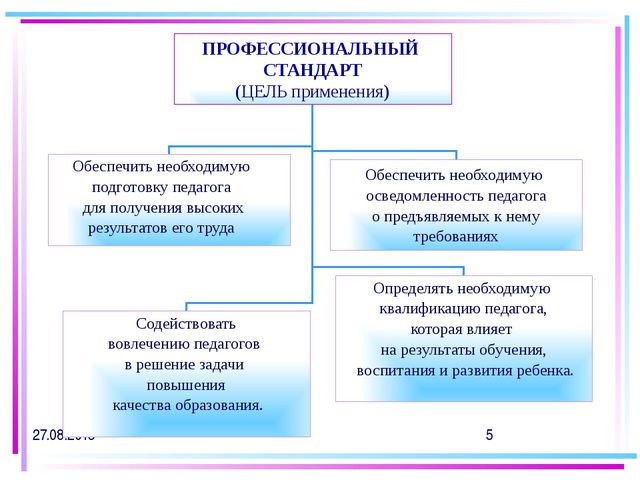 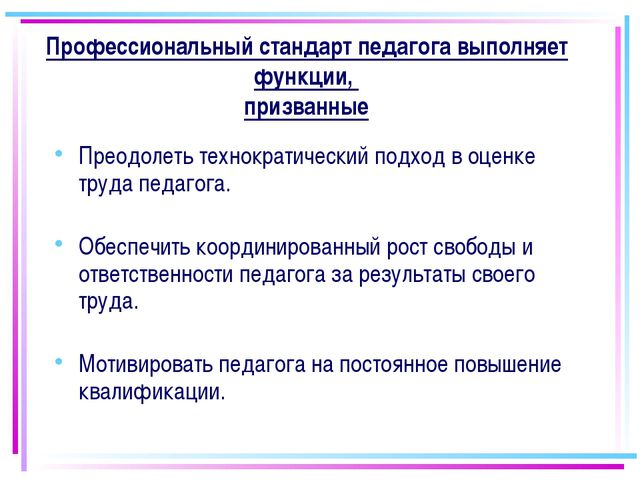 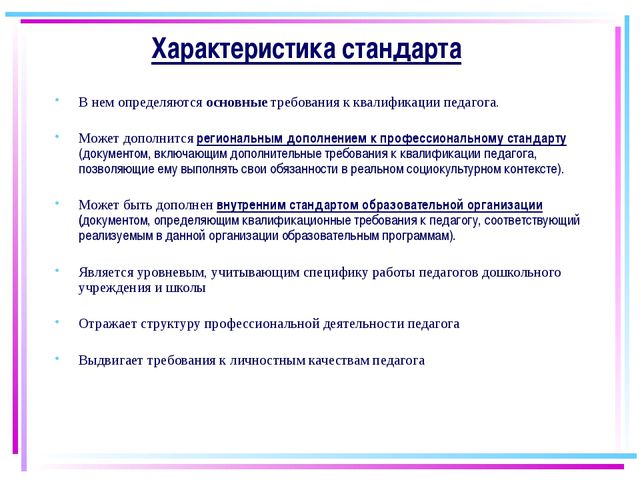 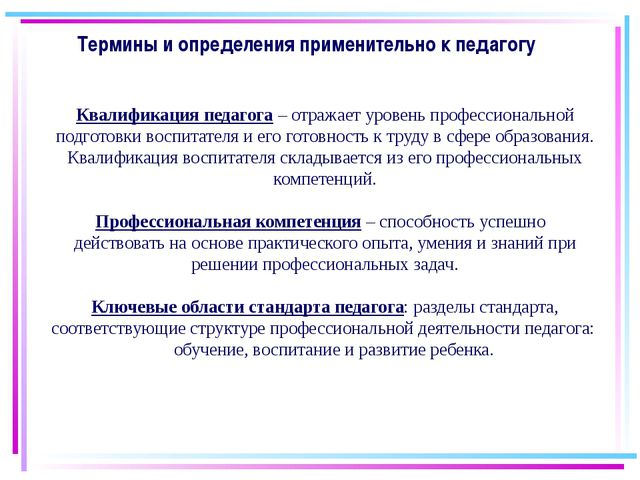 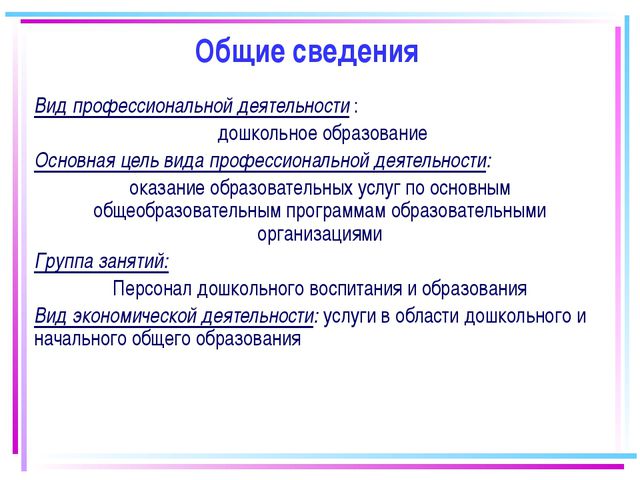 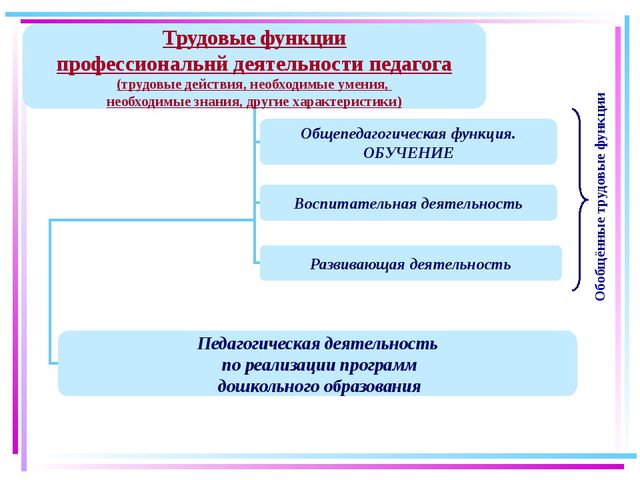 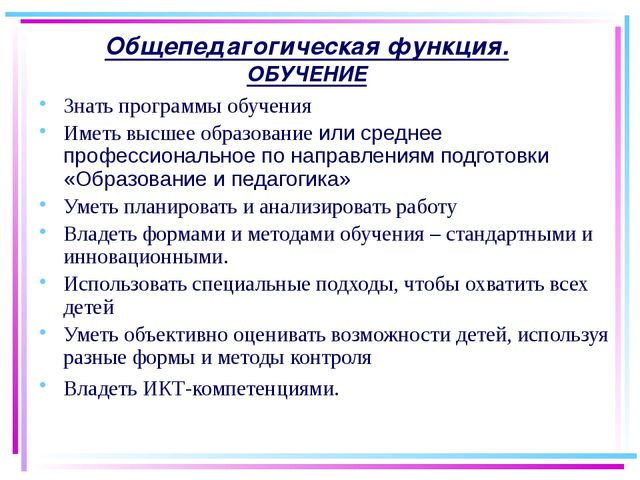 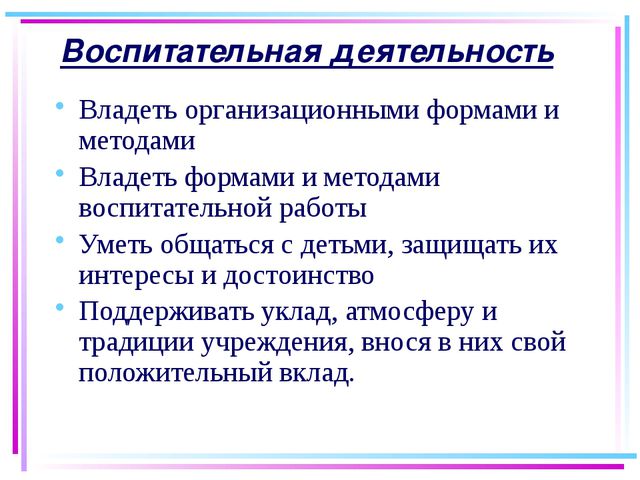 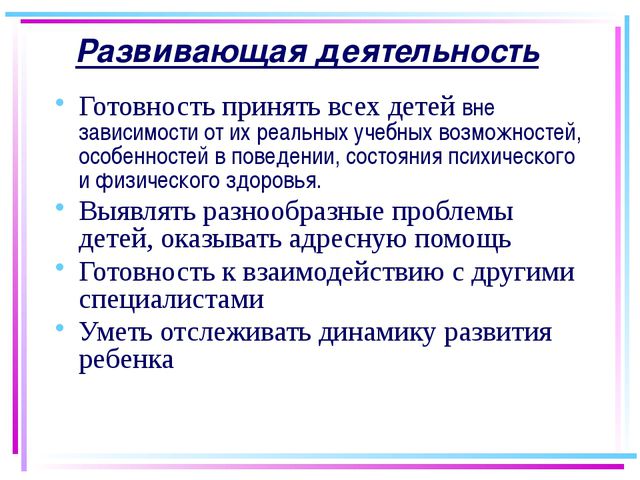 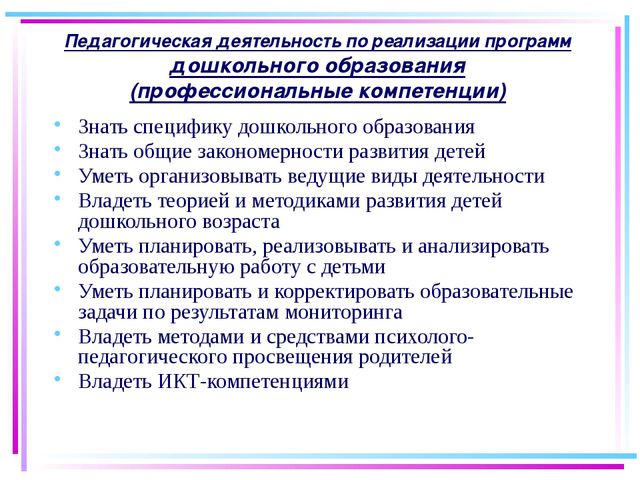 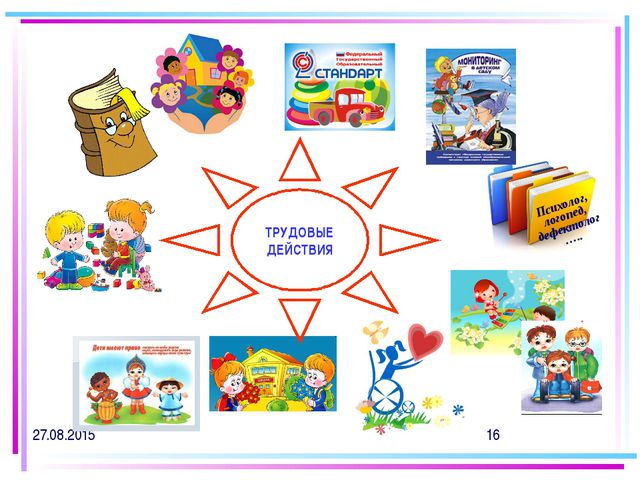 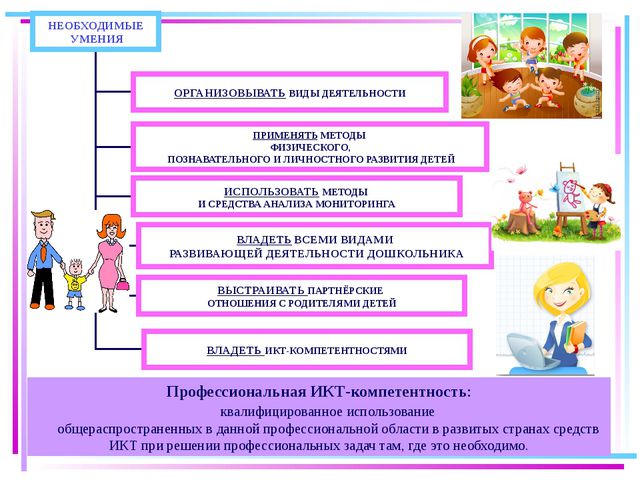 Критерии и показатели профессиональной компетентности и результативности деятельности воспитателя дошкольного образовательного учреждения
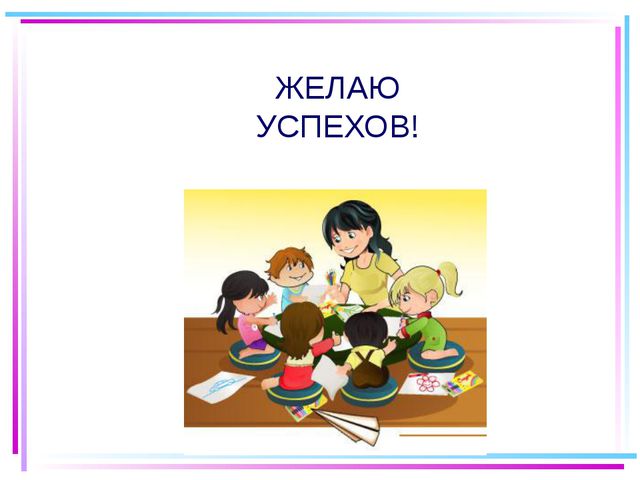